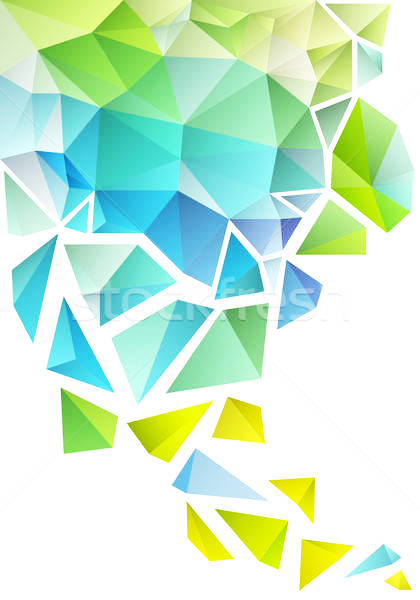 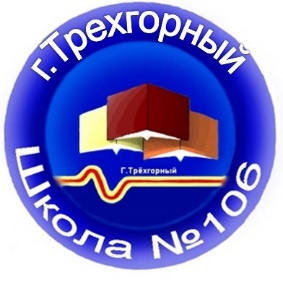 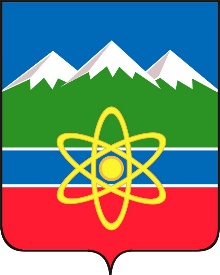 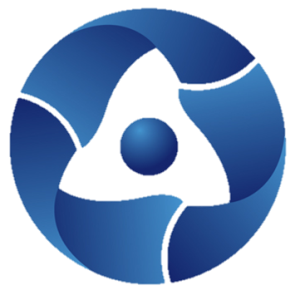 Трёхгорный
городской
округ
Государственная
корпорация
«РОСАТОМ»
МБОУ «Средняя 
общеобразовательная 
школа №106»
Конкурс  лучших муниципальных практик и инициатив социально-экономического развития в муниципальных образованиях на территориях присутствия Госкорпорации «Росатом» в 2021 году
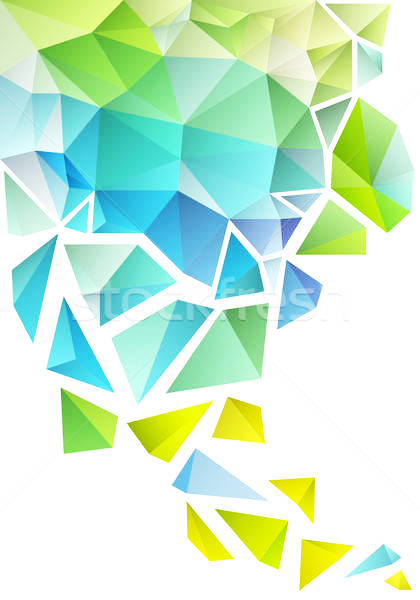 «Онлайн – школа», как образовательное и воспитательное пространство для детей города Трехгорного — ответ на вызовы времени»
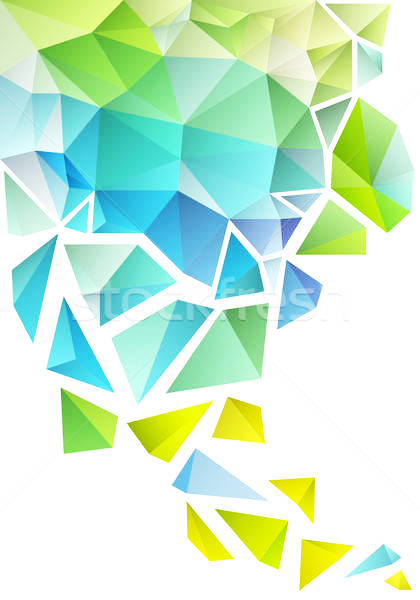 Команда проекта:
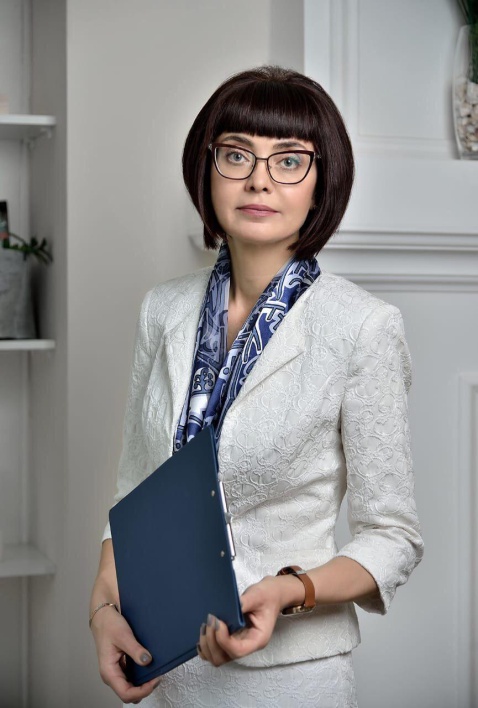 Филоненко Ольга Николаевна, заместитель главы города  по вопросам социальной сферы
Дмитричева Светлана Викторовна, заместитель начальника Управления образования администрации г.Трехгорный 
Клемешова Наталья Семёновна,начальник отдела общего и дополнительногообразования Управления образованияадминистрации города Трёхгорного
Зигангирова Елена Борисовна, заместитель директора МОБУ «СОШ №106»
Молчанова Лариса Васильевна, заместитель директора МОБУ «СОШ №106»
Баранова Яна Алексеевна, обучающаяся 11 класса, руководитель школьного  отряда «ЭКА»

 Кураторы: Хлюстов Алексей Александрович, 
                      Дигилев Илья Алексеевич, 
                      Гацаев Николай Александрович
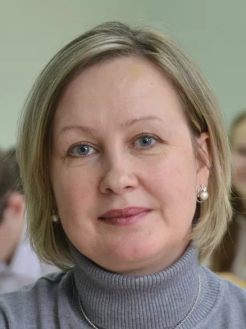 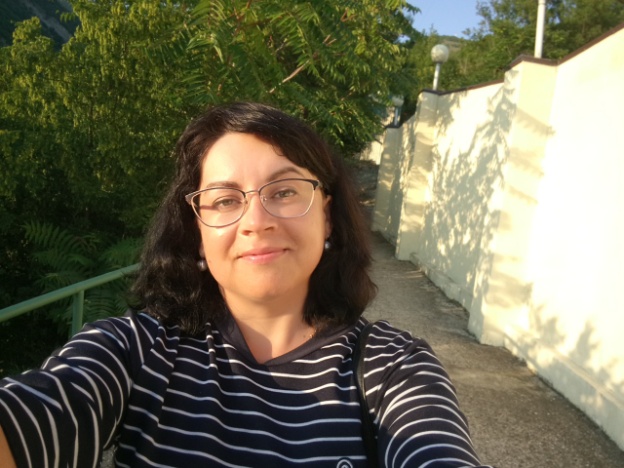 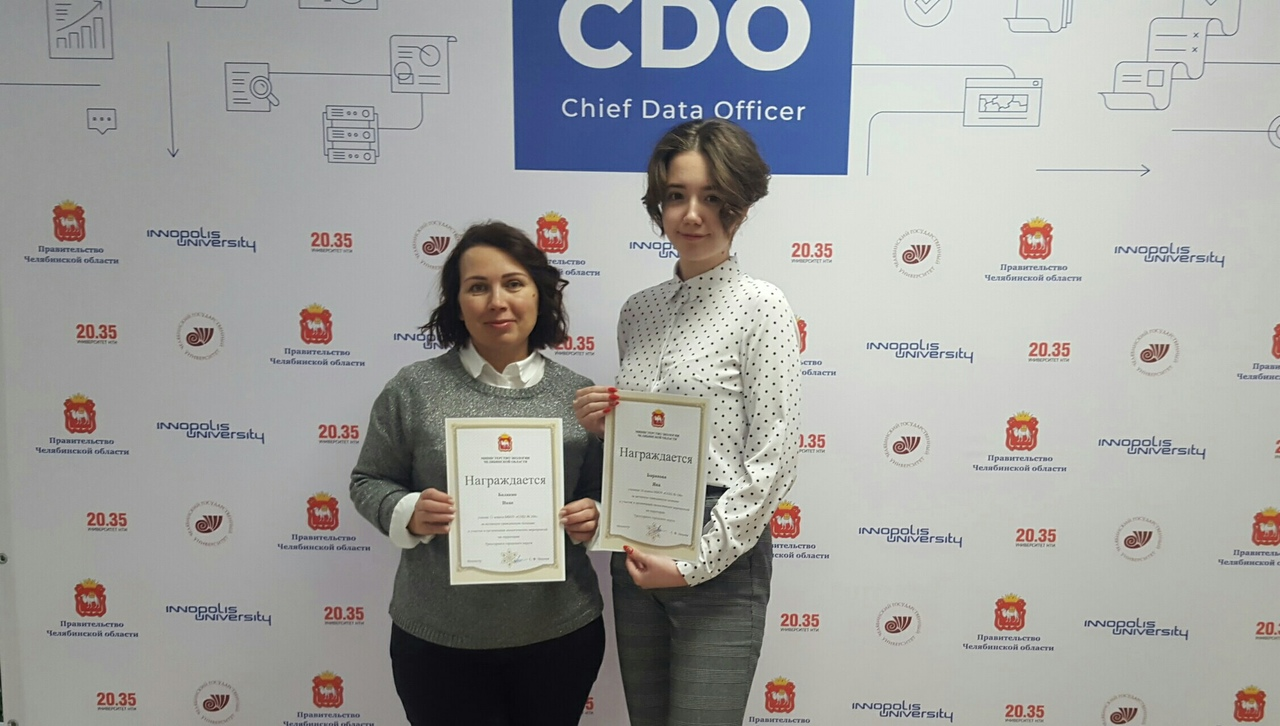 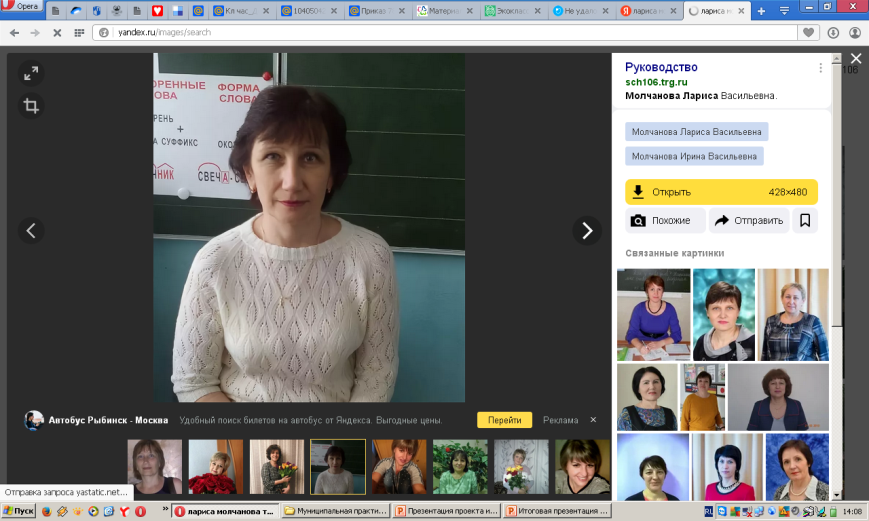 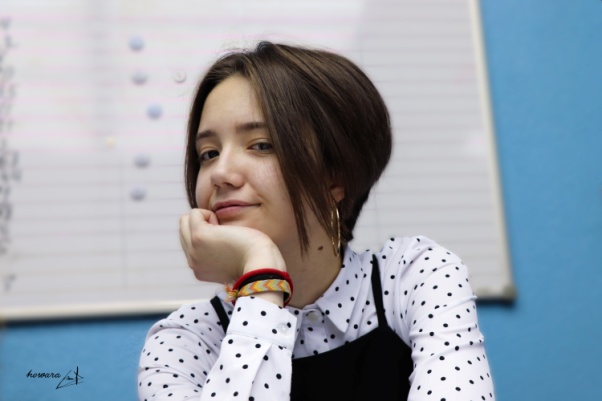 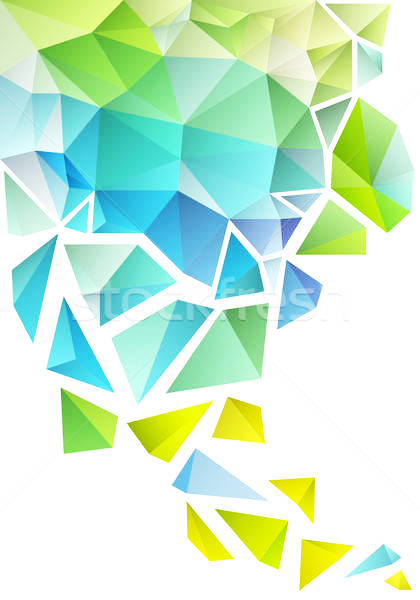 Цель практики:
Создание «Онлайн – школы», как нового формата реализации воспитательного пространства для детей города Трехгорного, отвечающего запросам  и потребностям современных детей и вызовам времени.
Задачи практики:
содействие полноценному интеллектуальному развитию и социализации обучающихся; 
создание условий для активизации мыслительной деятельности каждого обучающегося и успешной социальной адаптации его в процессе обучения и воспитания; 
профилактика асоциального поведения детей через организацию занятости детей в условиях действия ограничений по COVID-19; 
развитие системы дополнительного образования;
развитие сетевого сотрудничества с образовательными организациями муниципалитета.
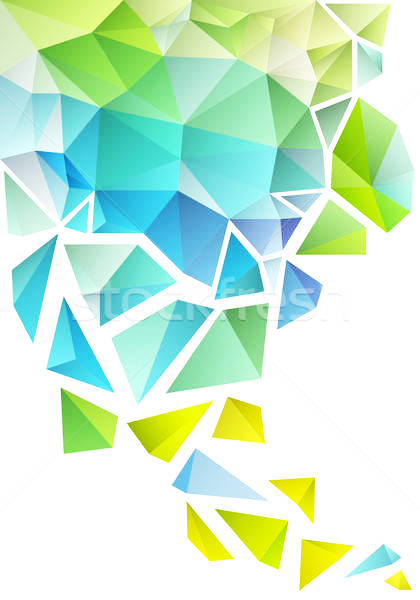 Участники 
практики:
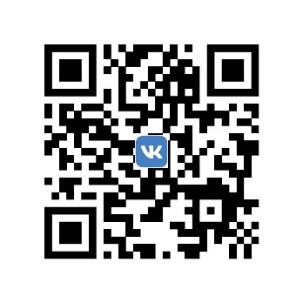 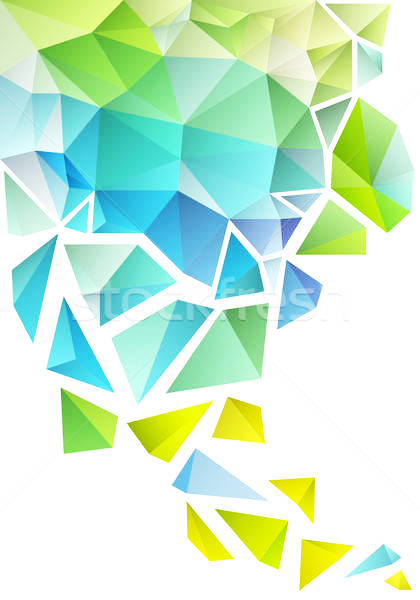 Онлайн школа– новый взгляд на возможности дистанционного образования:
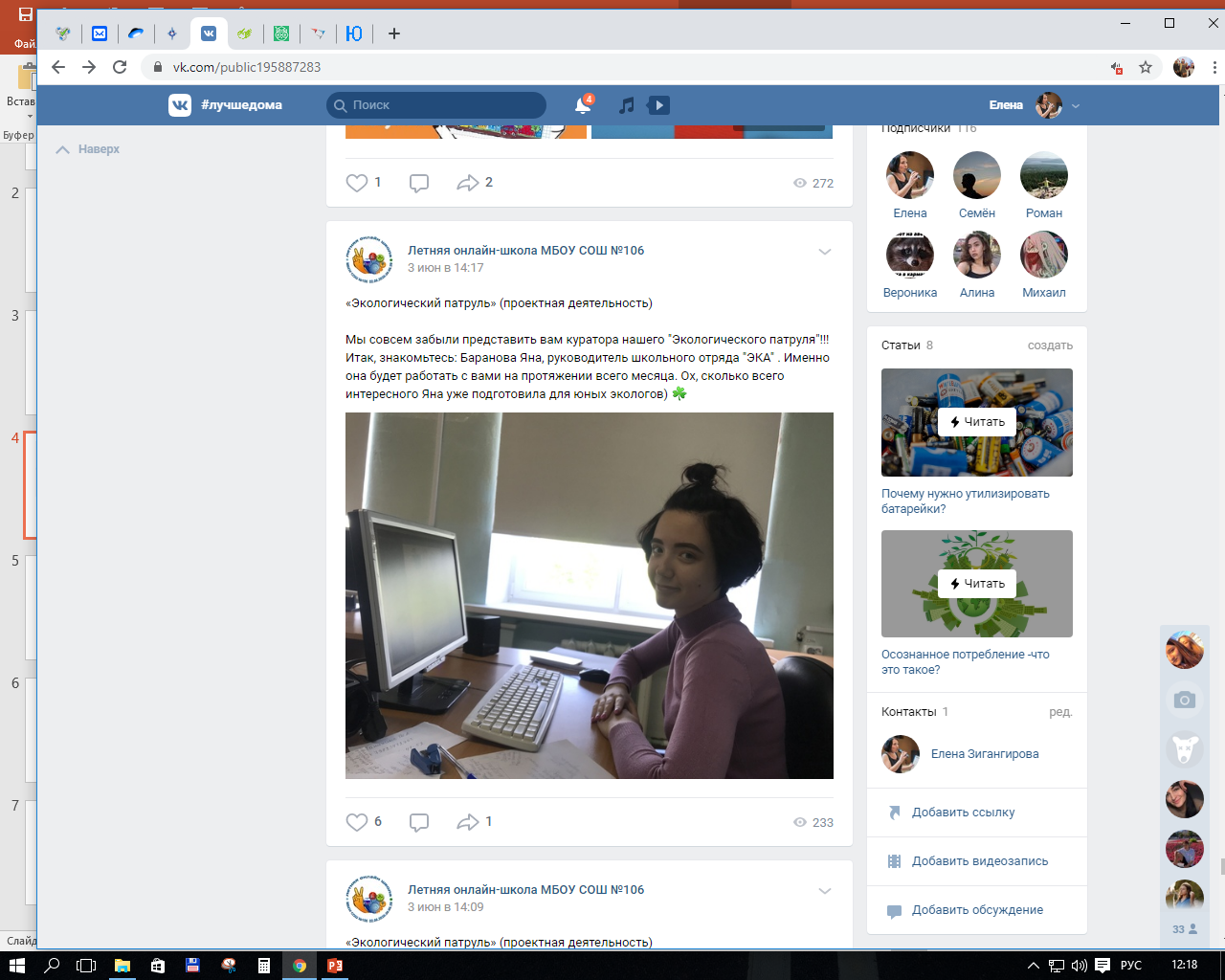 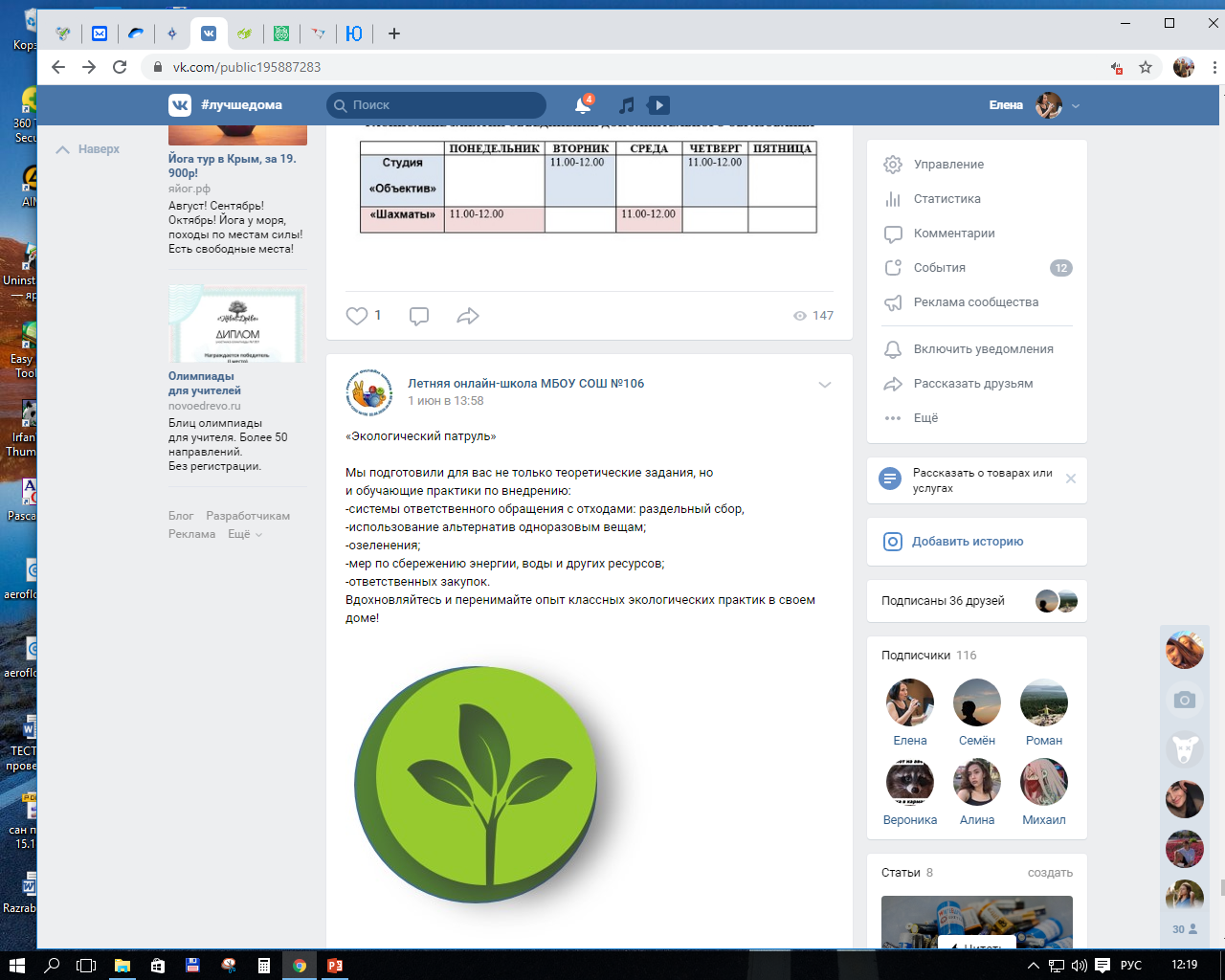 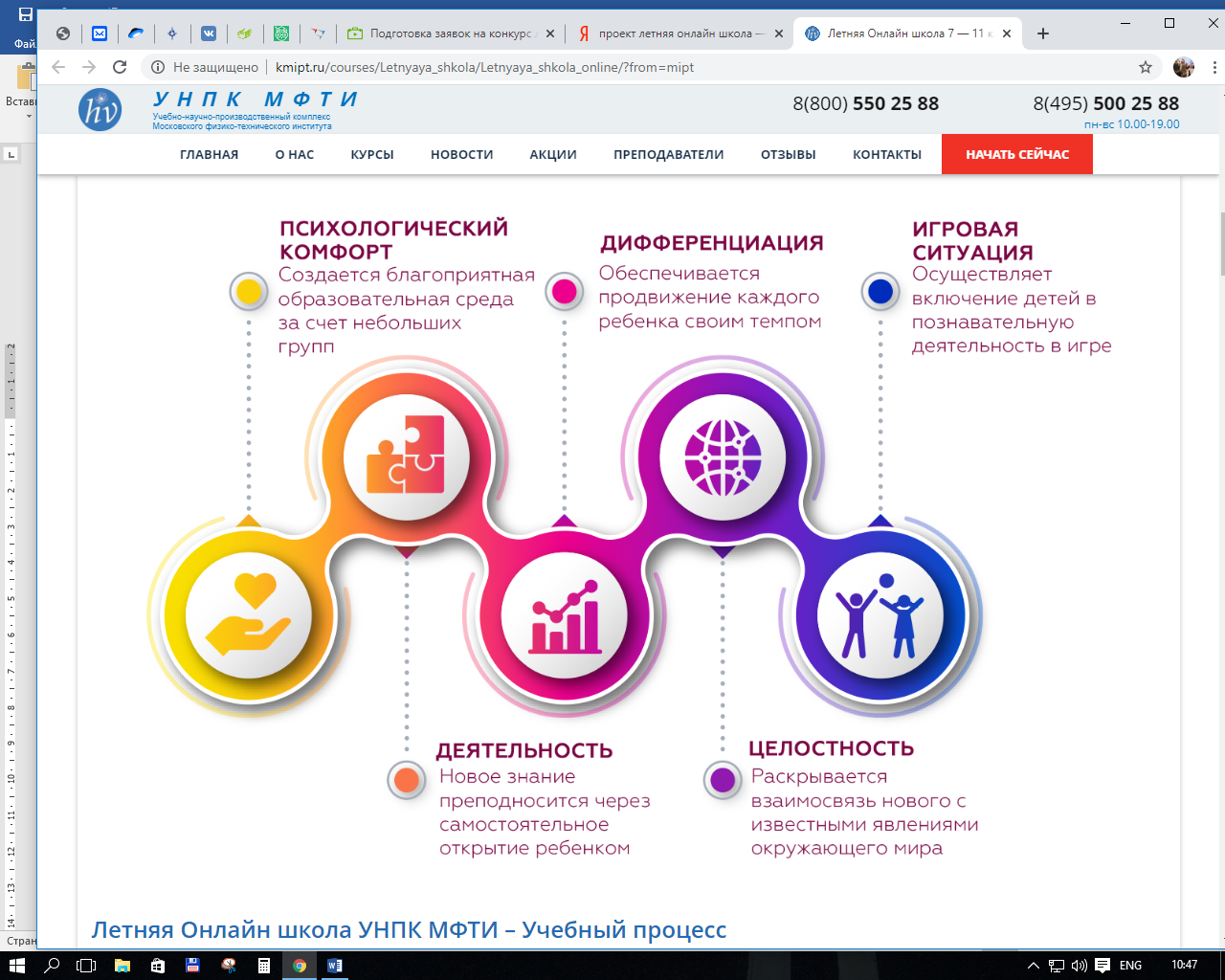 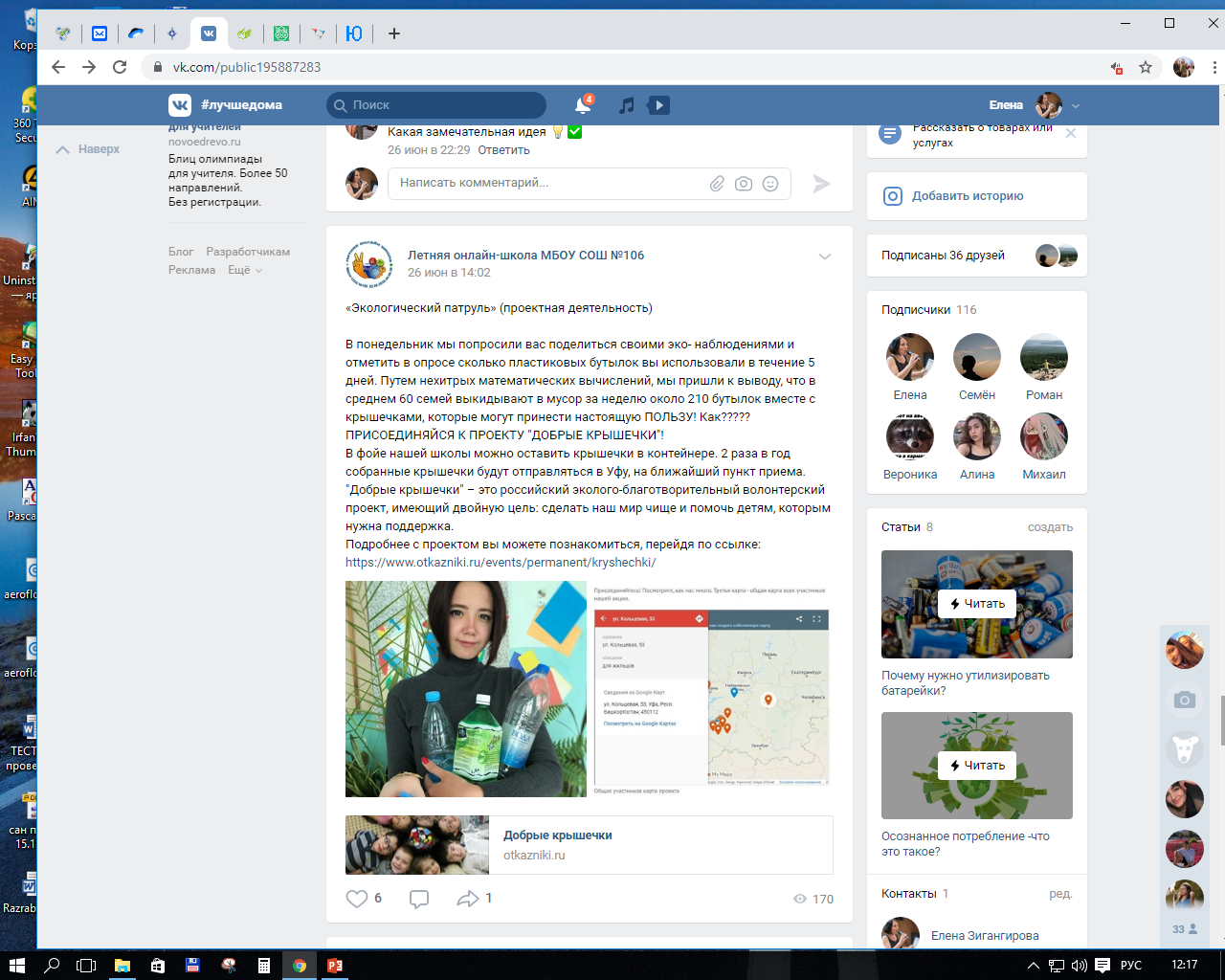 Наполнение программы курсов включает:
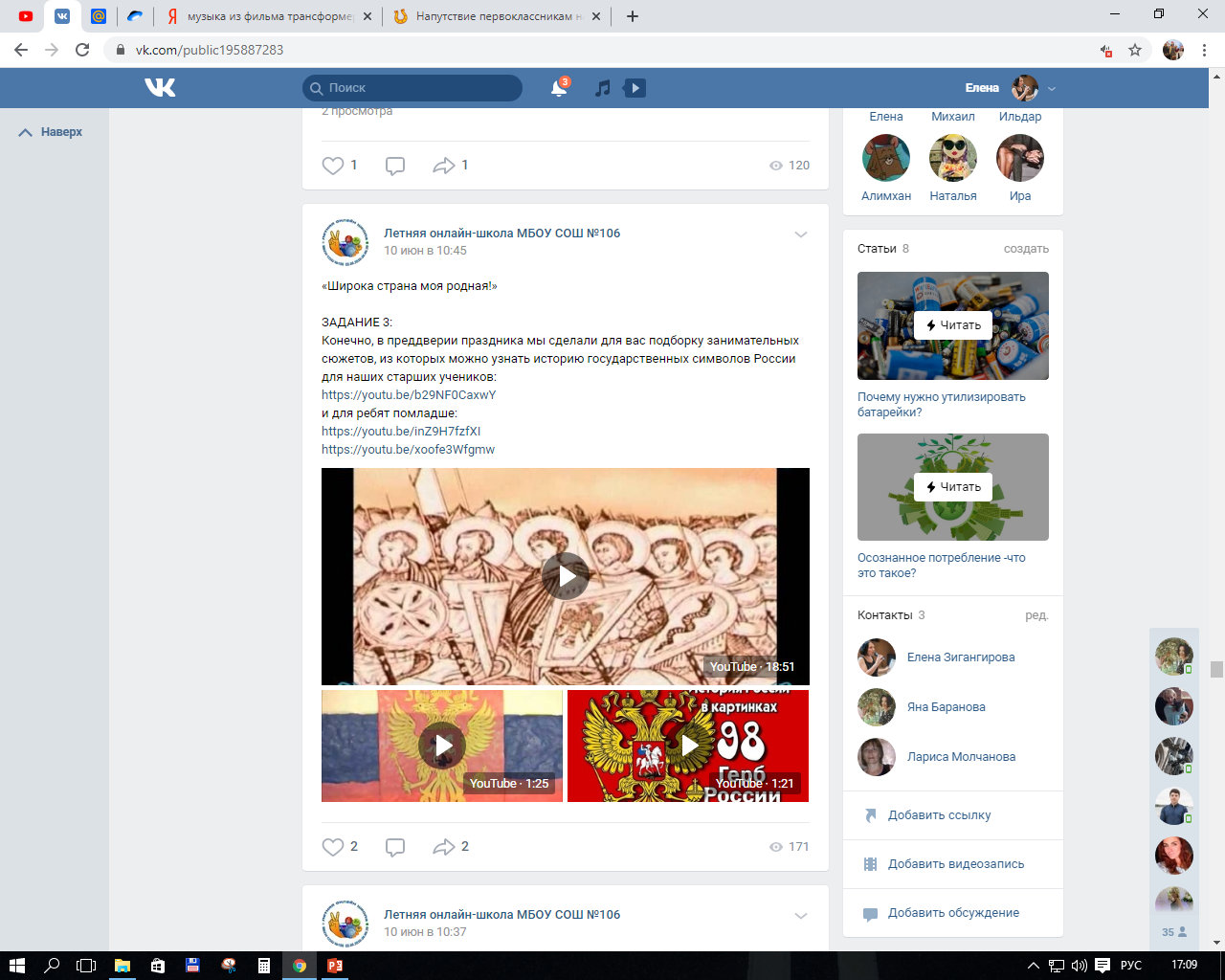 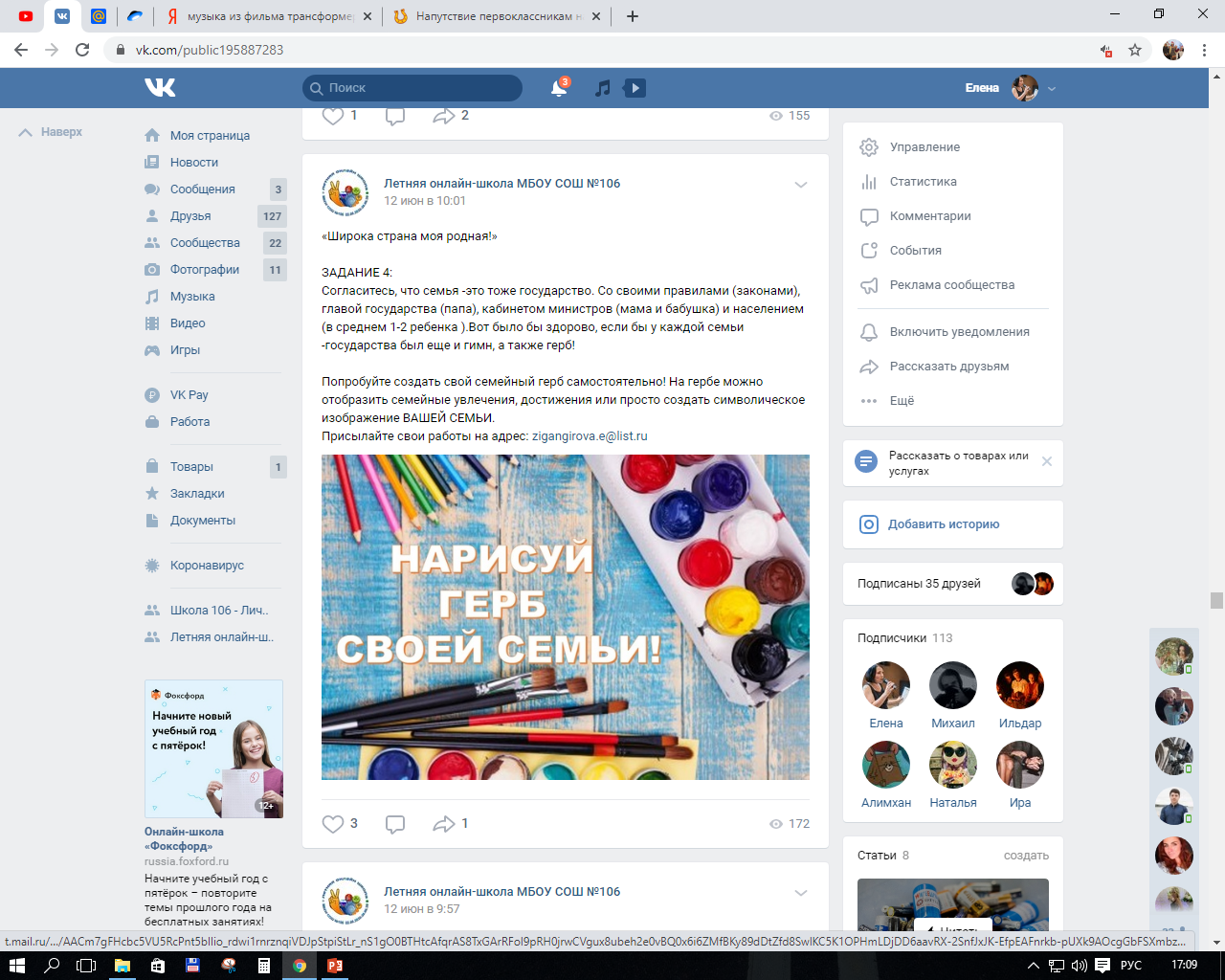 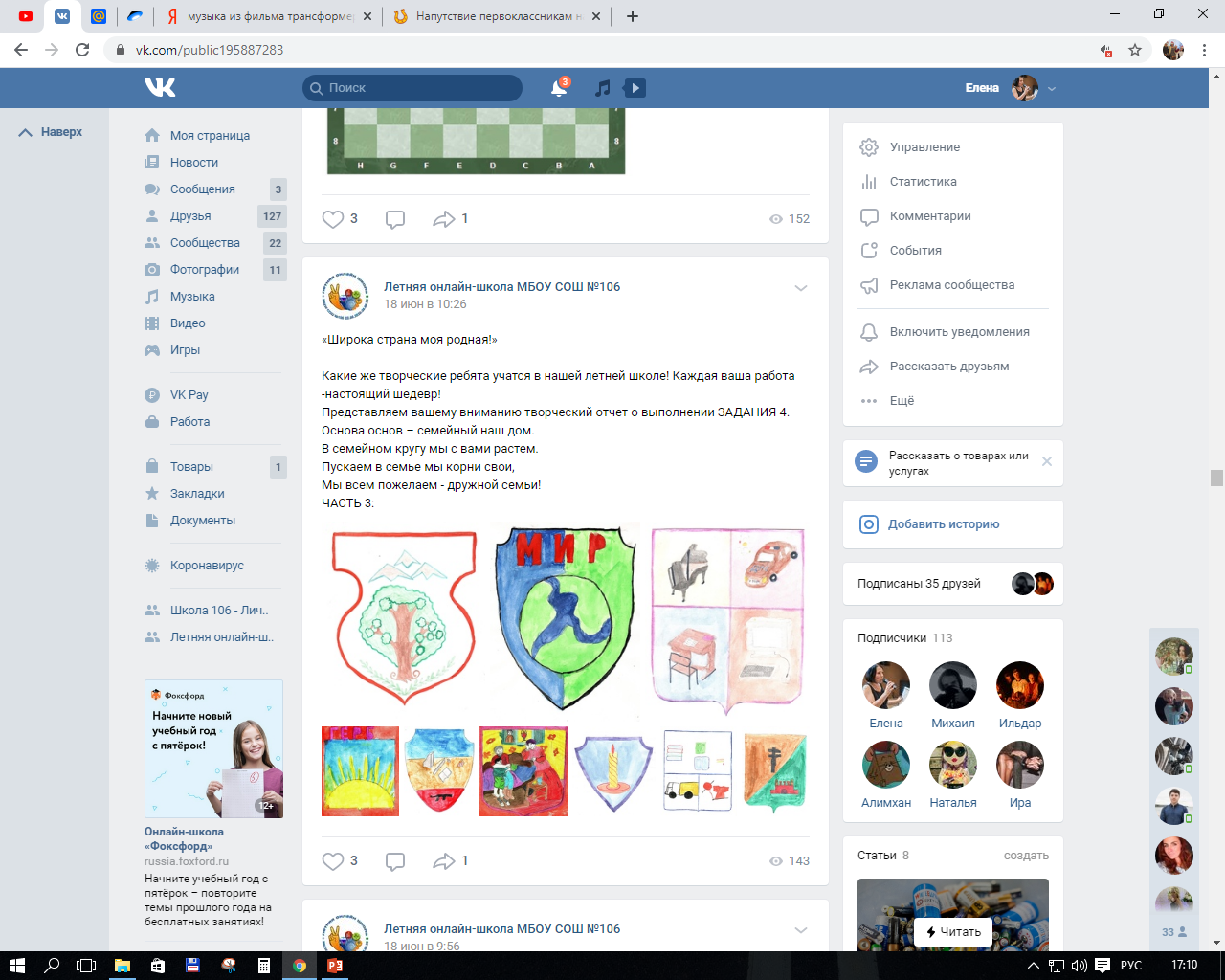 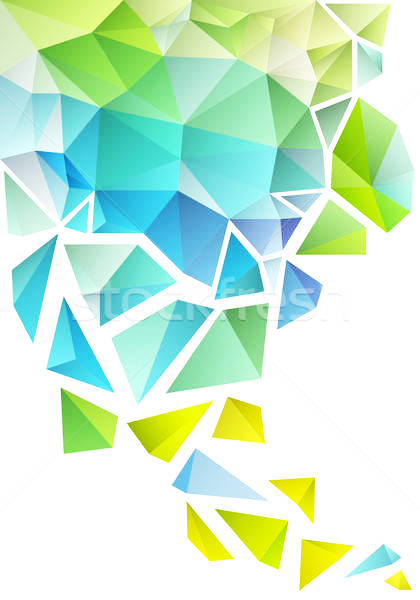 #ЭКОлогика:
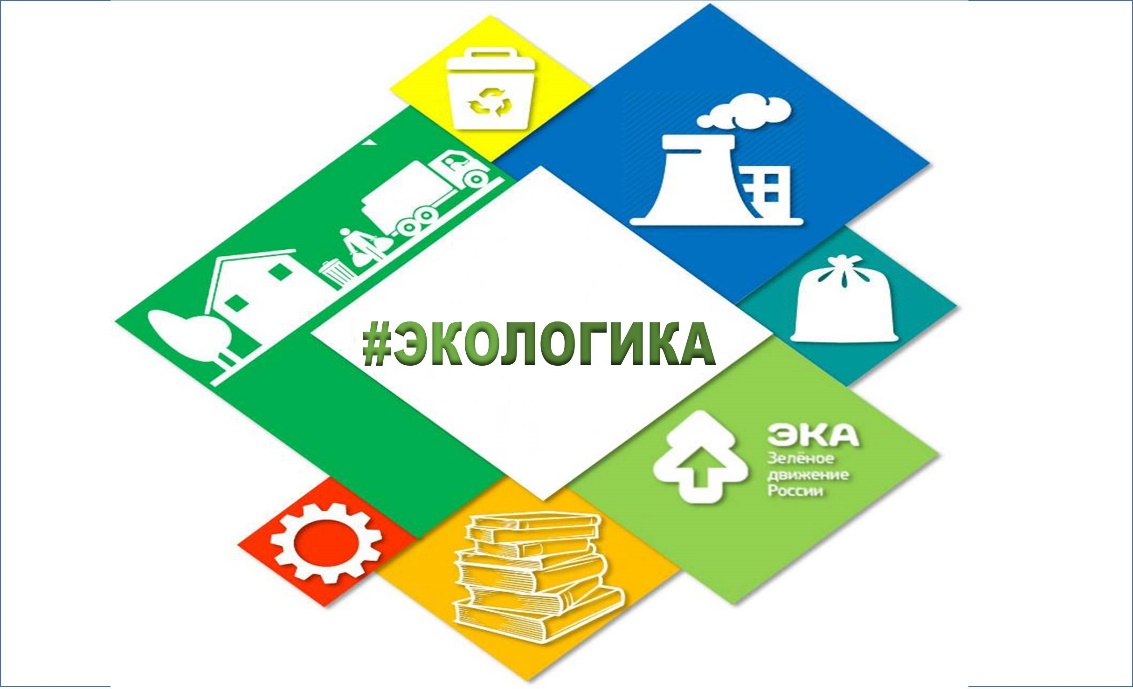 В нашей «Онлайн школе» ЭКА-активисты, не теряли времени зря! И решили выйти с предложением о введении в школьную программу еще одного предмета.... Какого?      Мы назвали его ЭКОлогика!Это совместный проект школьного ЭКА-отряда и журналистов студии "Объектив".Живи #ЭКОлогично и помогай нам сохранять окружающую нас с вами природу!
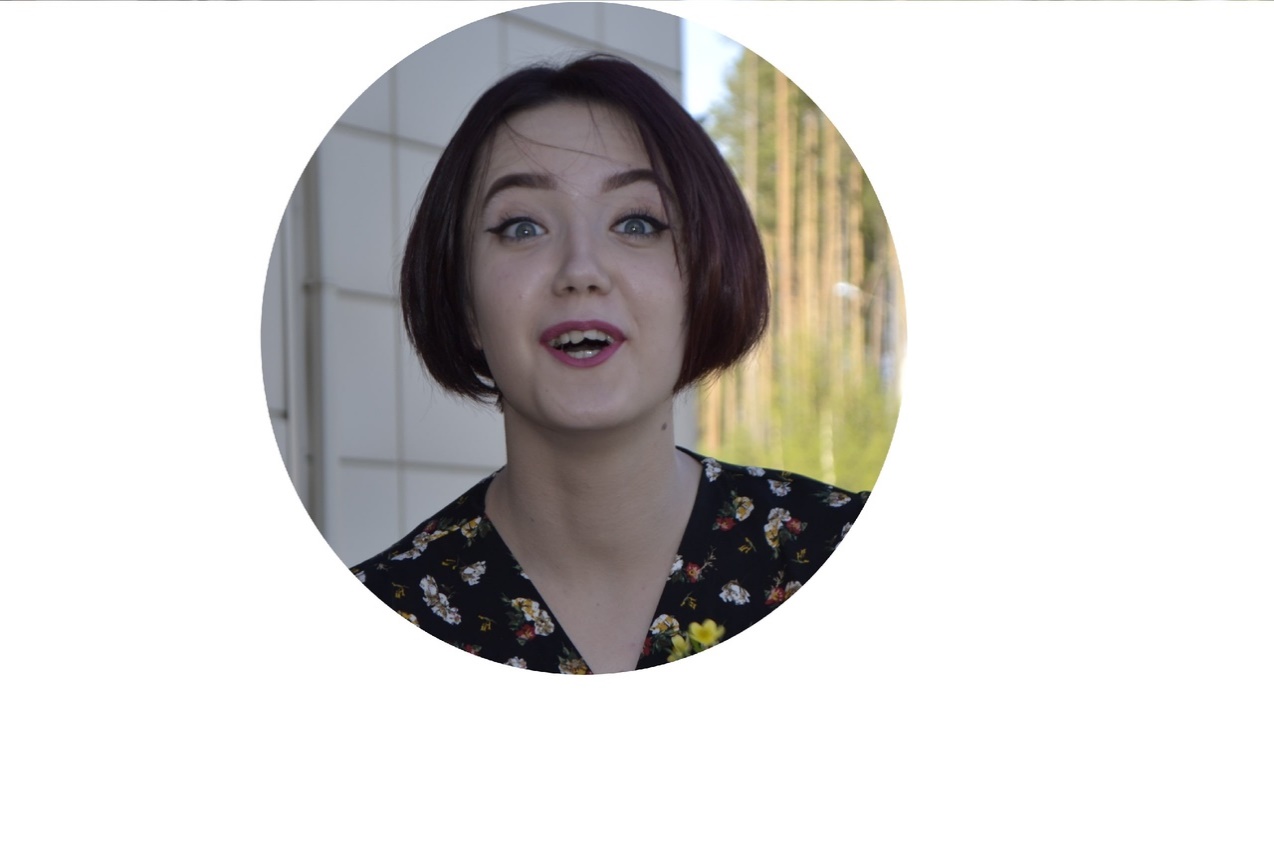 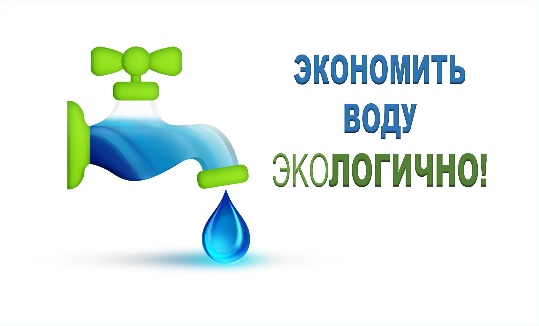 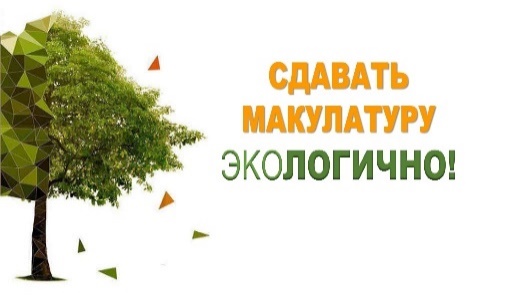 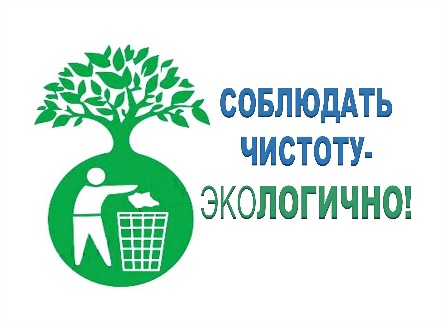 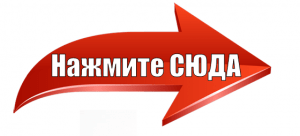 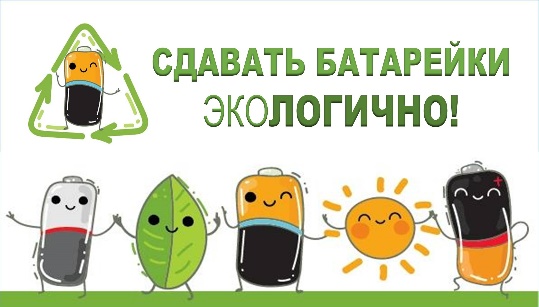 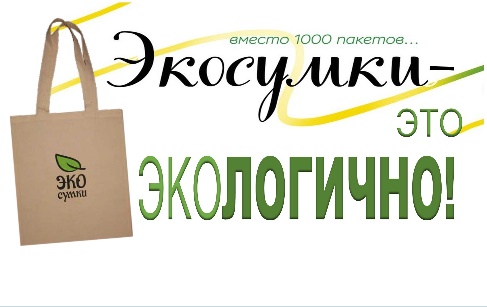 Результаты практики (за 2 года):
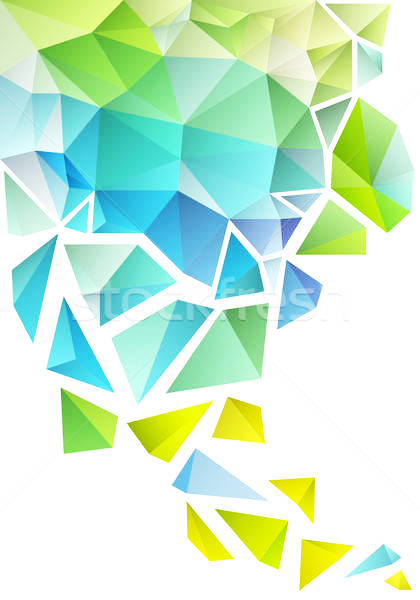 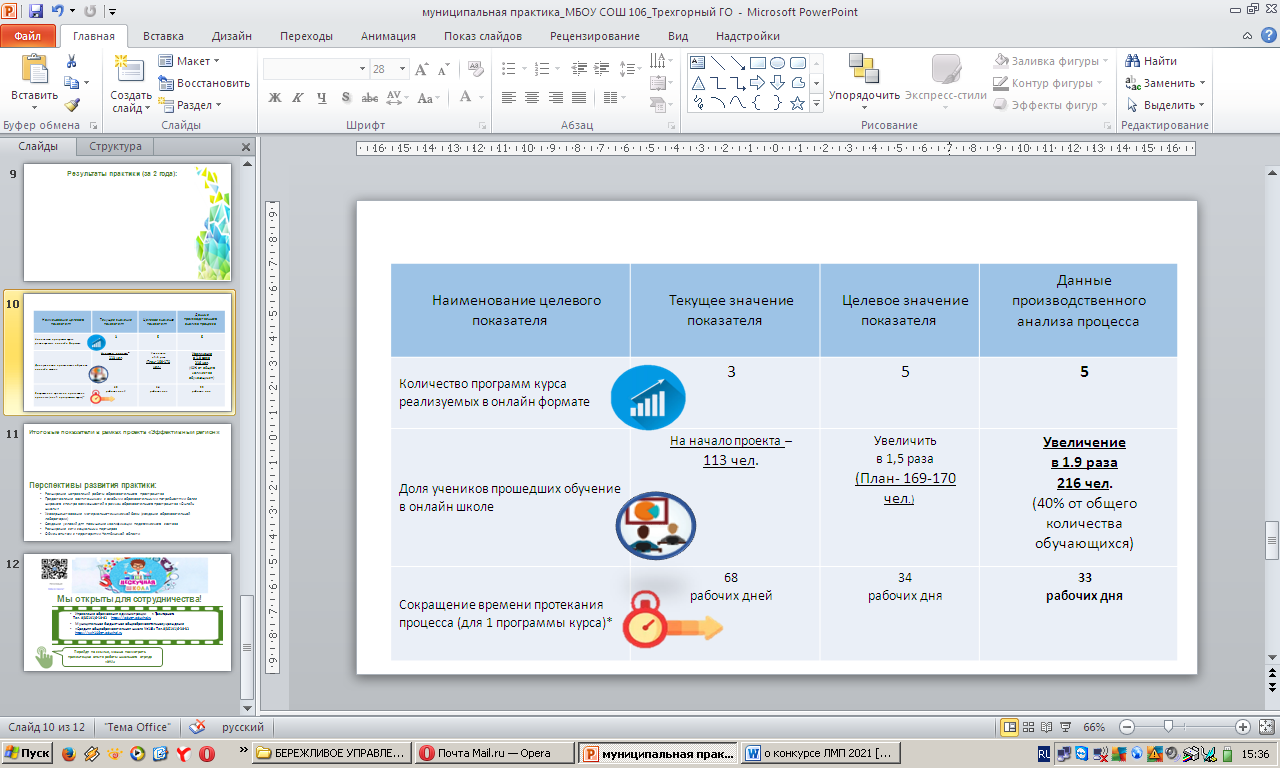 Итоговые показатели 
в рамках проекта «Эффективный регион»:
Перспективы развития практики:
Расширение направлений работы образовательного пространства 
Предоставление воспитанникам с особыми образовательными потребностями более широкого спектра возможностей в рамках образовательного пространства «Онлайн школы»
Усовершенствование материально-технической базы (создание образовательной лаборатории)
Создание условий для повышение квалификации педагогического состава 
Расширение сети социальных партнеров
Обмен опытом с территориями Челябинской области
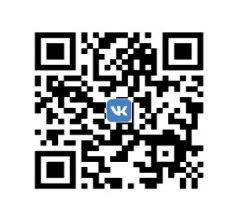 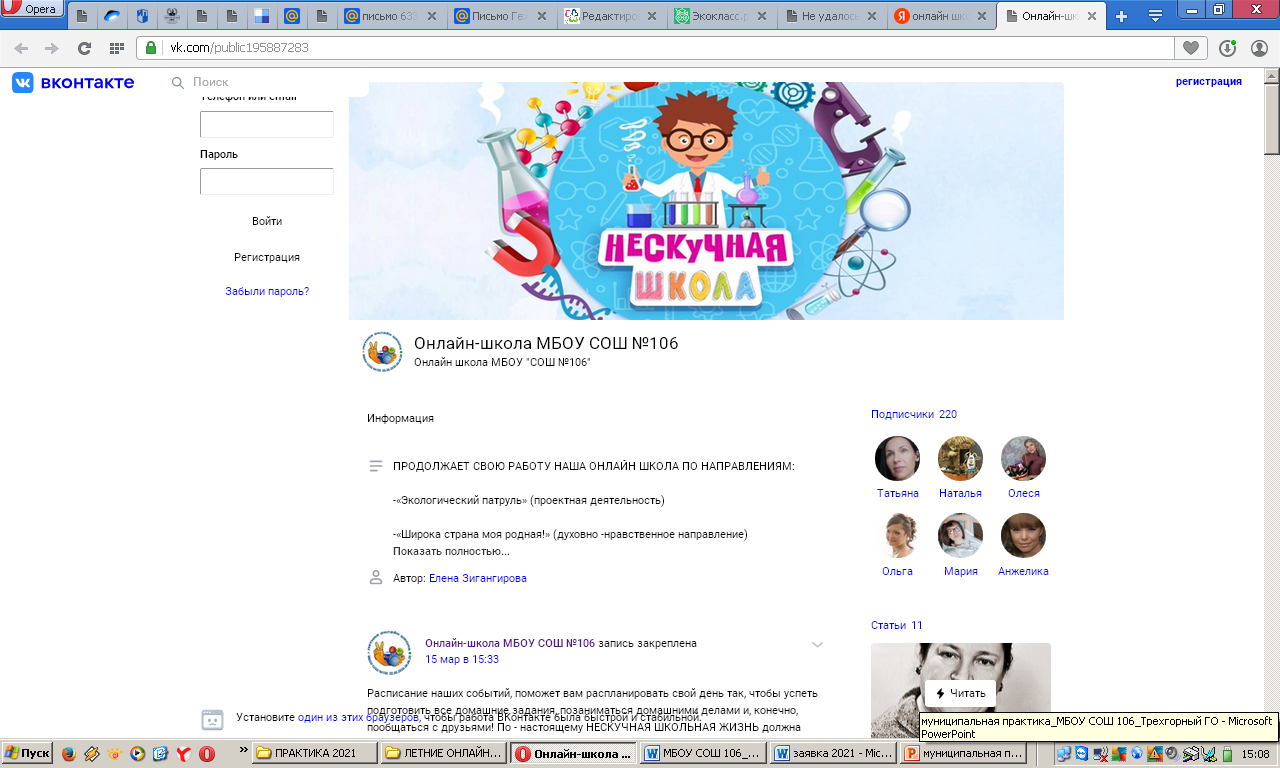 Мы открыты для сотрудничества!
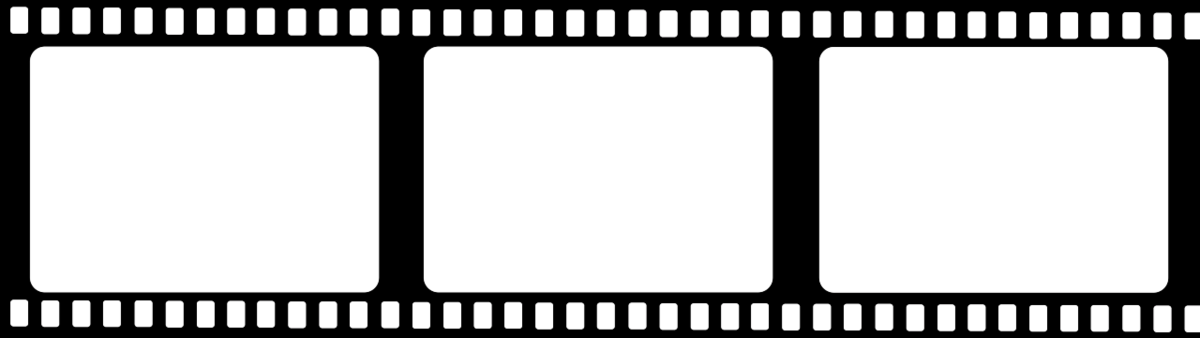 Управление образования администрации      г. Трехгорного
   Тел. 8(35191)6-18-82    https://edutrg.educhel.ru

Муниципальное бюджетное общеобразовательное учреждение 
«Средняя общеобразовательная школа №106» Тел. 8(35191)6-28-32                                       https://sch106trg.educhel.ru
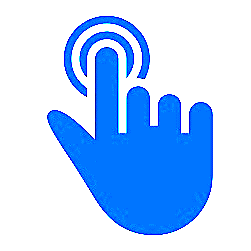 Перейдя по ссылке, можно посмотреть презентацию опыта работы школьного отряда «ЭКА»